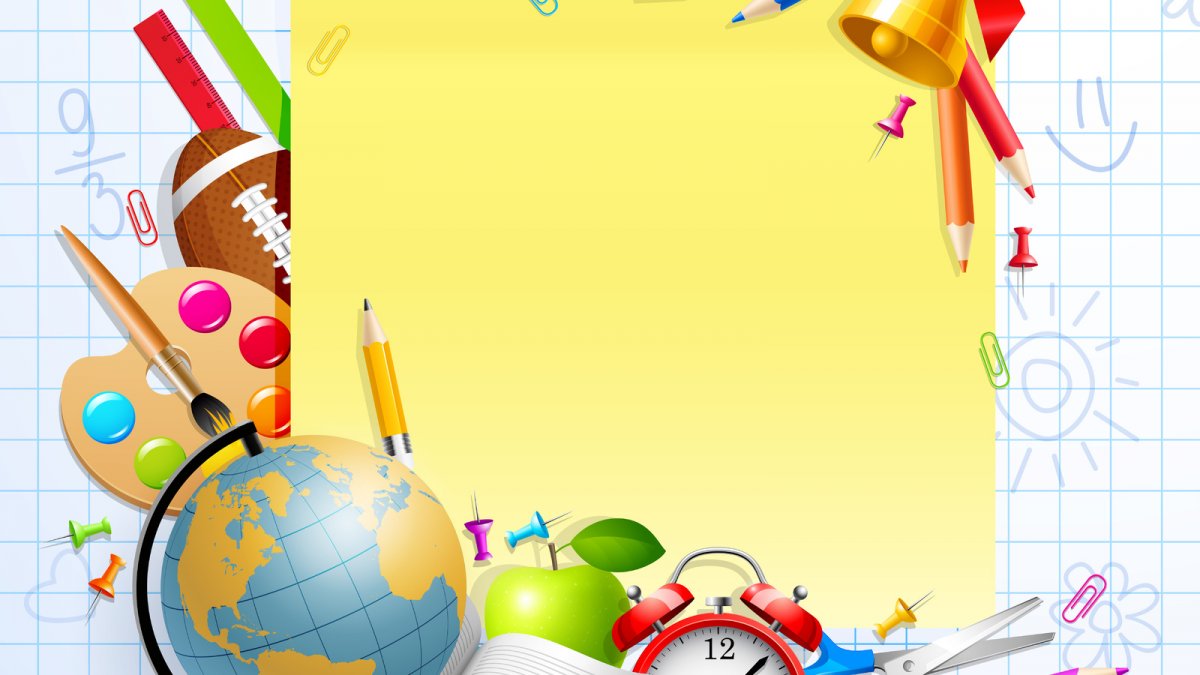 Фестиваль-марафон
     «Мое педагогическое начало»
Школа Молодого Учителя
МАОУ лицей №81
май, 2023 год
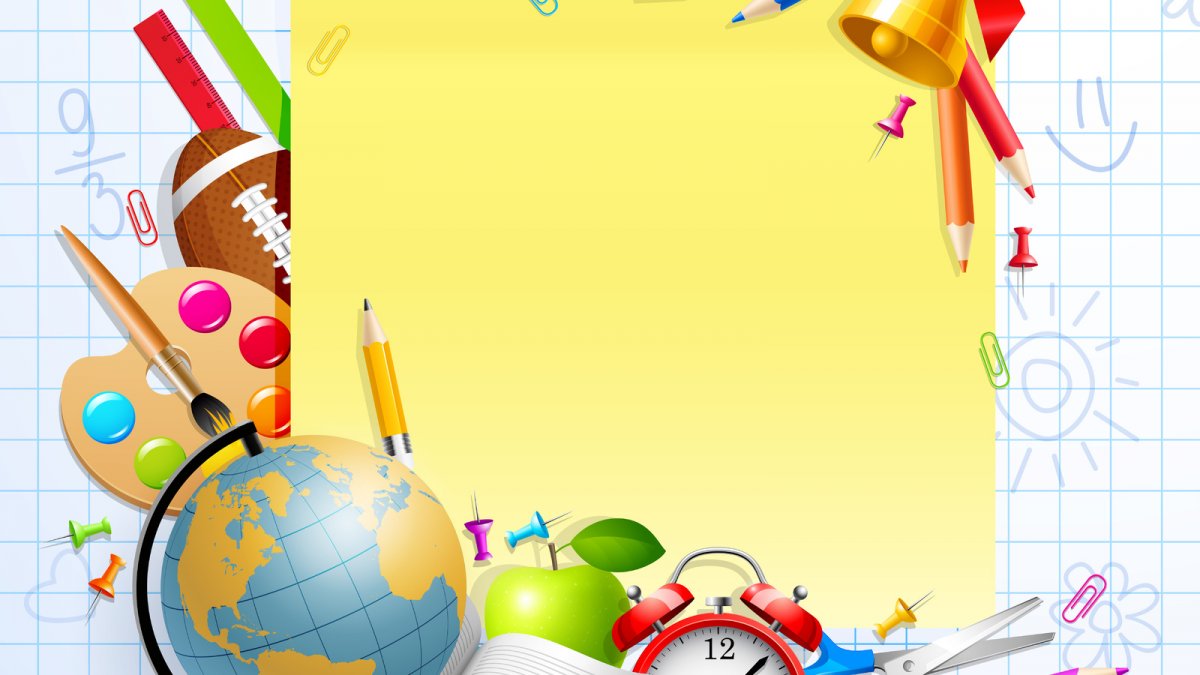 Цель проведения Фестиваля:
расширение профессиональных компетенций, выявление лучших практик по формированию функциональной грамотности обучающихся распространения успешного педагогического опыта, профессионального роста учителей
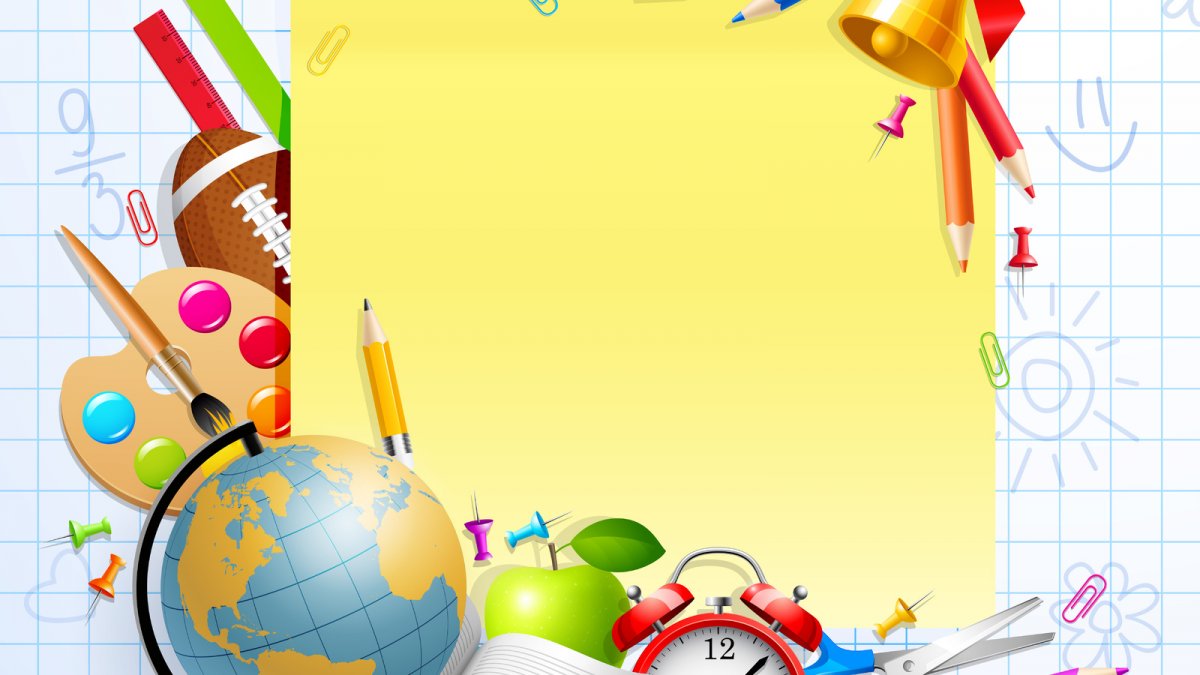 Учитель-это человек, который учится всю жизнь, только в этом случае он обретает право учить.                                                                              
                    
  В.М. Лизинский